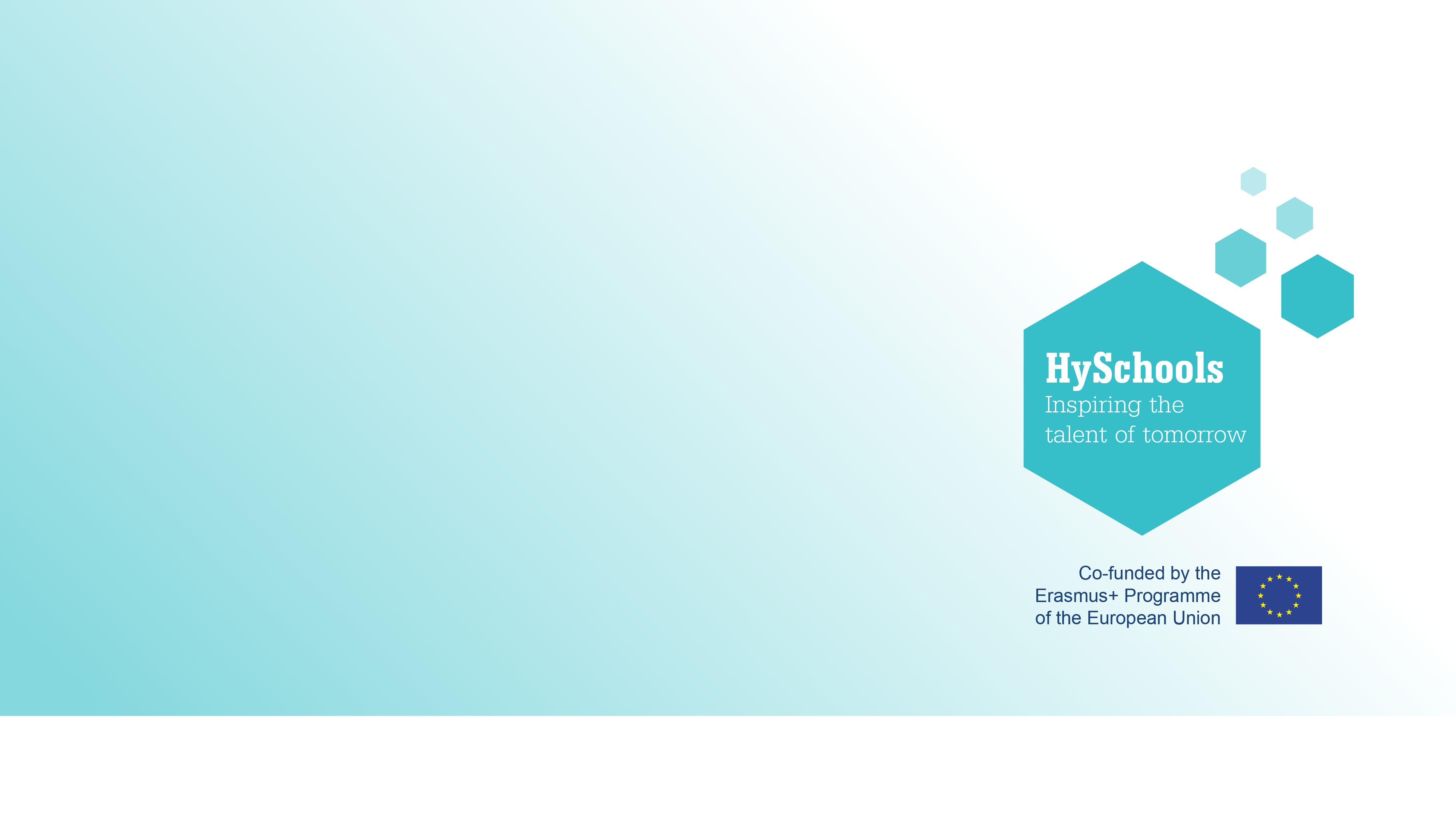 Μελέτη Περίπτωσης της McPhy
Διανομή Υδρογόνου
Δημιουργία περιεχομένου από
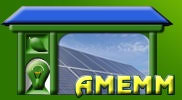 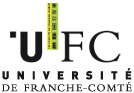 <Λογότυπου συνεταίρου>
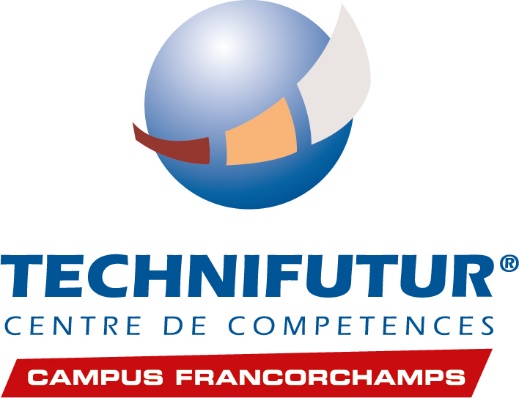 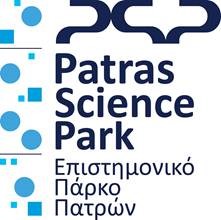 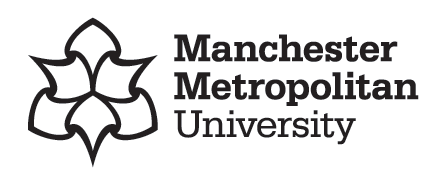 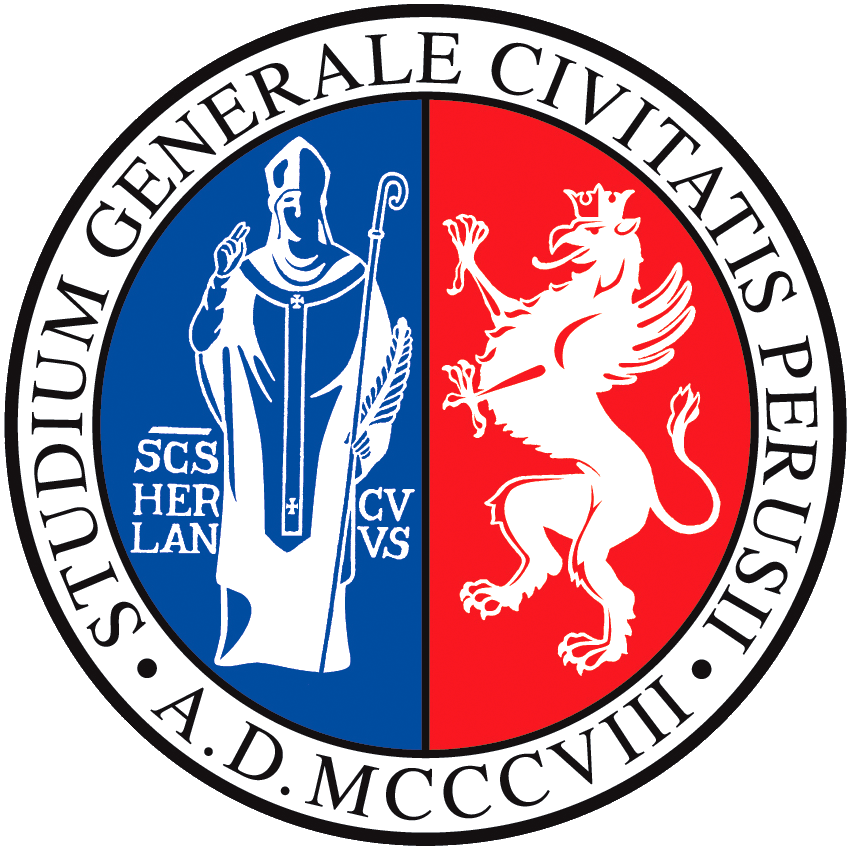 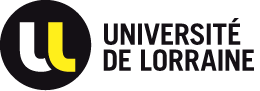 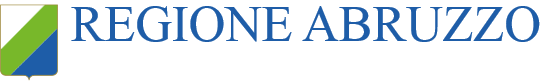 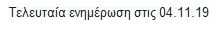 McPhy Energy
Η McPhy είναι μια γαλλική εταιρεία η οποία ιδρύθηκε το 2009. Παράγει και πουλάει ηλεκτρολυτικές κυψέλες, λύσεις αποθήκευσης υδρογόνου και σταθμούς ανεφοδιασμού υδρογόνου για εφαρμογές μεταφοράς/κινητικότητας. Η ανάπτυξη των τεχνολογιών της πραγματοποιήθηκε στο CNRS και το CEA, δύο σημαντικούς δημόσιους Γαλλικούς Οργανισμούς Τεχνολογίας και Έρευνας. Απασχολεί περίπου 100 εργαζομένους στην Ευρώπη (Γαλλία, Ιταλία και Γερμανία).
Βίντεο στα γαλλικά: https://www.youtube.com/watch?time_continue=103&v=nYSq_QnOkKE 
Το βίντεο εξηγεί γιατί είναι σημαντικό για μια μικρή εταιρεία, η οποία προτίθεται να απευθυνθεί σε τεράστιες αγορές, να υποστηρίζεται από μια μεγαλύτερη εταιρεία του ενεργειακού τομέα (εδώ η EDF (Εταιρεία Ηλεκτρισμού Γαλλίας)).
Περισσότερες πληροφορίες σχετικά με την εταιρεία και την αγορά της: https://mcphy-mcphy-com.osu.eu-west-2.outscale.com/uploads/2019/03/McPhy_FY2018_Prez_Inv_12March2019.pdf
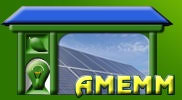 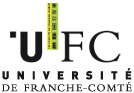 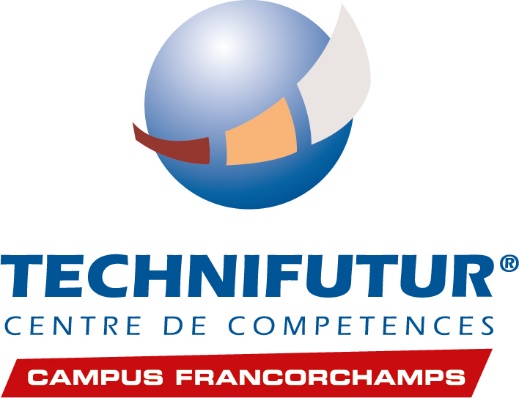 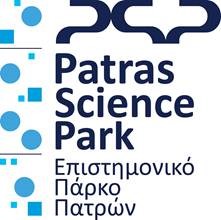 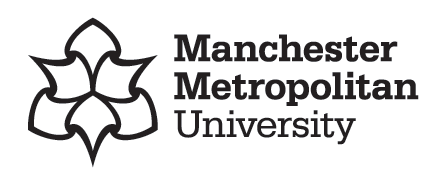 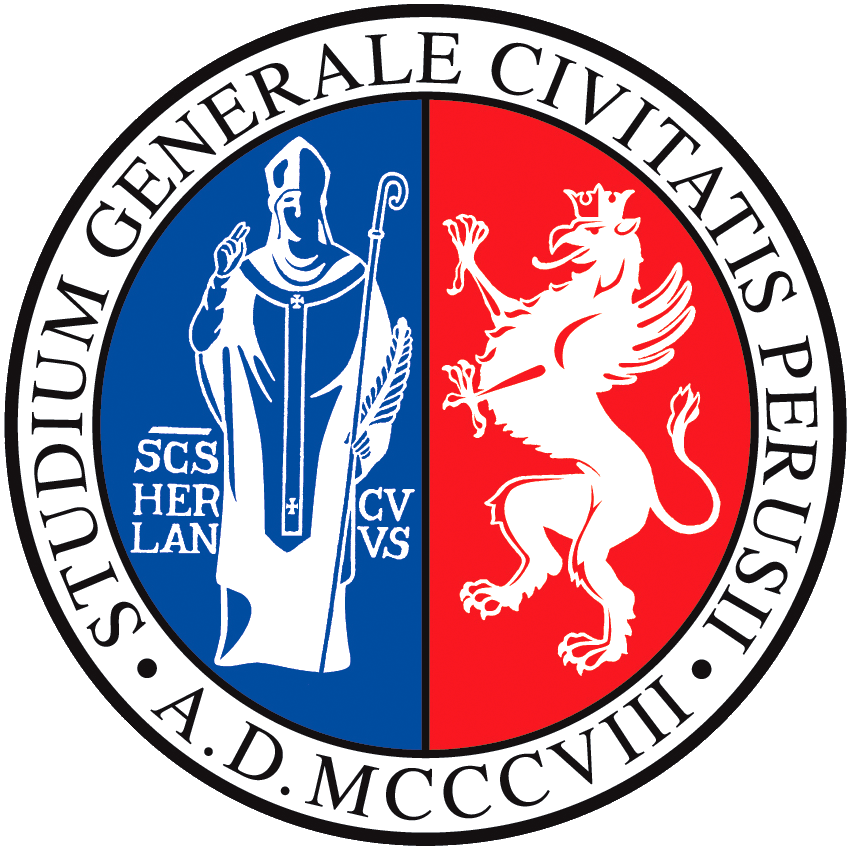 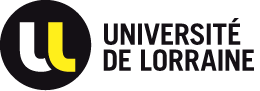 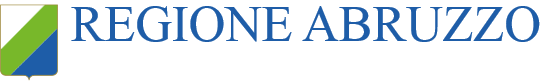 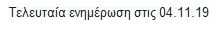